Avian Digestive System
Differs highly from the previous digestive systems because bird have no teeth 
Is made up of the esophagus which empties directly into the crop, where the food is stored and then grinded by the gizzard with stones or grit
Is a very fast process
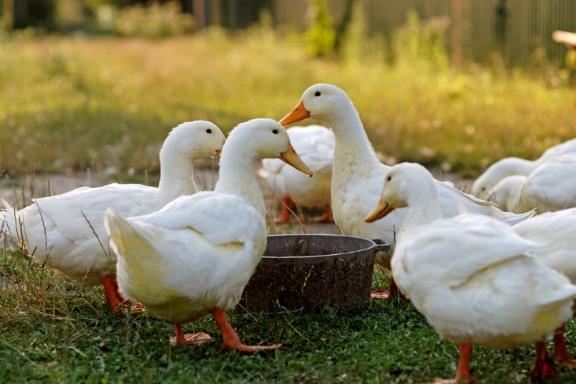 1
Avian Digestive System
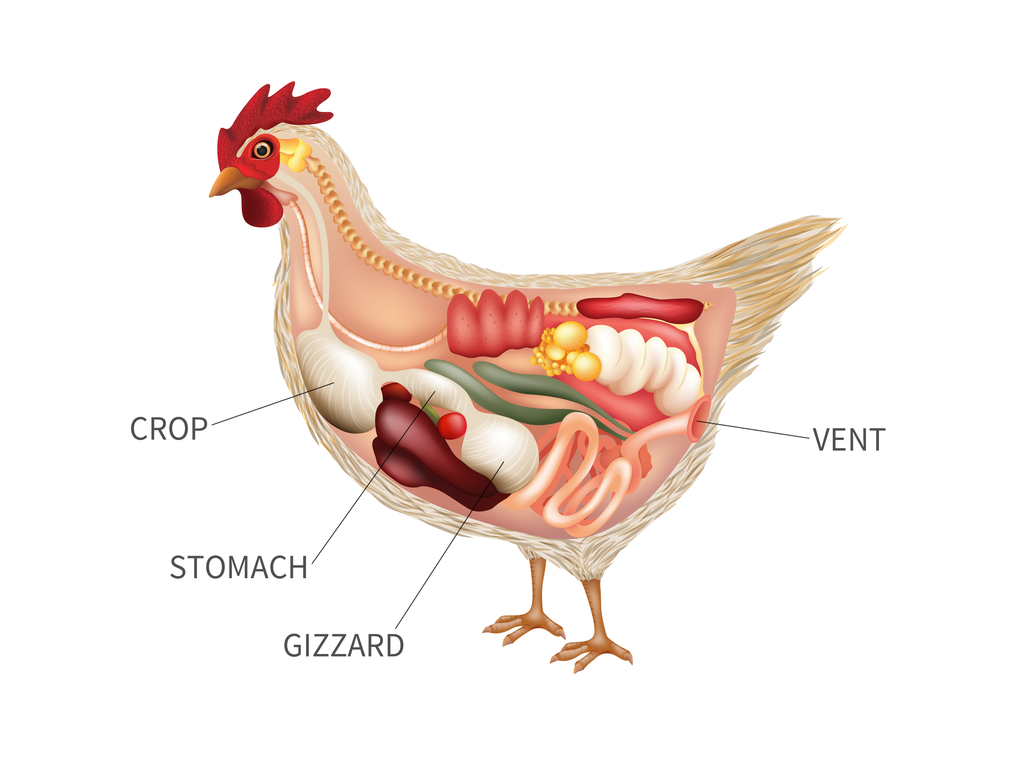 2
Digestive System
Common conditions or diseases include:
colitis
colic
gastroenteritis
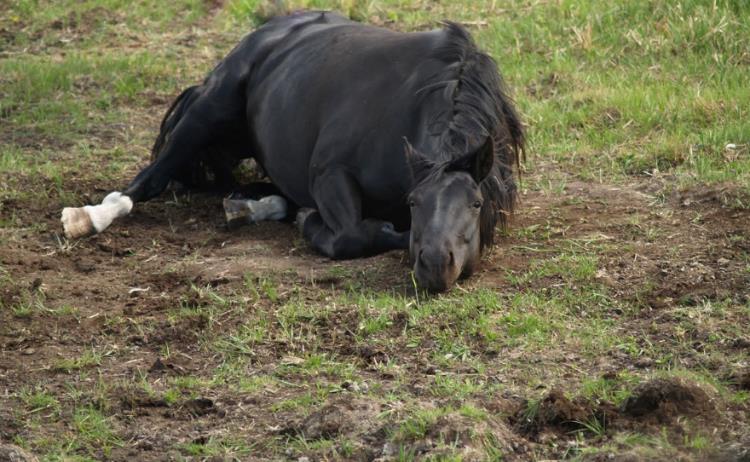 3
Colitis
Is an acute or chronic inflammation of the membrane lining the colon
Is most commonly caused by parasites, tumors, a change in food,                             allergies or swallowing                                                    of foreign objects
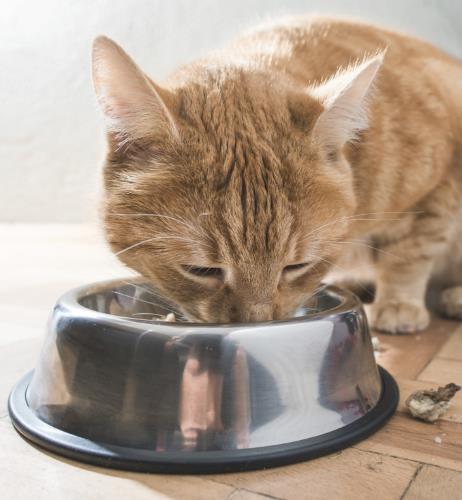 4
Colic
Is defined as abdominal pain and causes problems to the digestive system
Is the number one cause of death in horses
Is caused by different types of conditions, such as gas or impaction
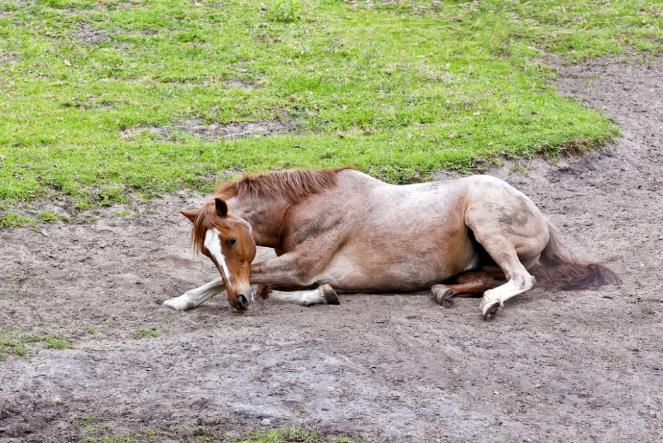 5
Gastroenteritis
Is the infection or inflammation of the stomach and intestines
Causes diarrhea, nausea, vomiting and cramping abdominal pain
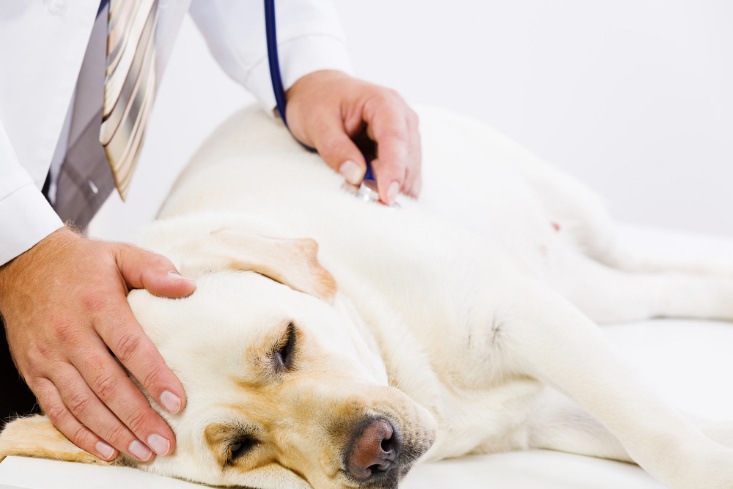 6
Endocrine System
Produces hormones which regulate metabolism, growth and development, tissue and sexual function, reproduction, sleep and mood
Is made up of the pituitary gland, thyroid gland, parathyroid glands, adrenal glands, pancreas, ovaries and testicles
7
Endocrine System
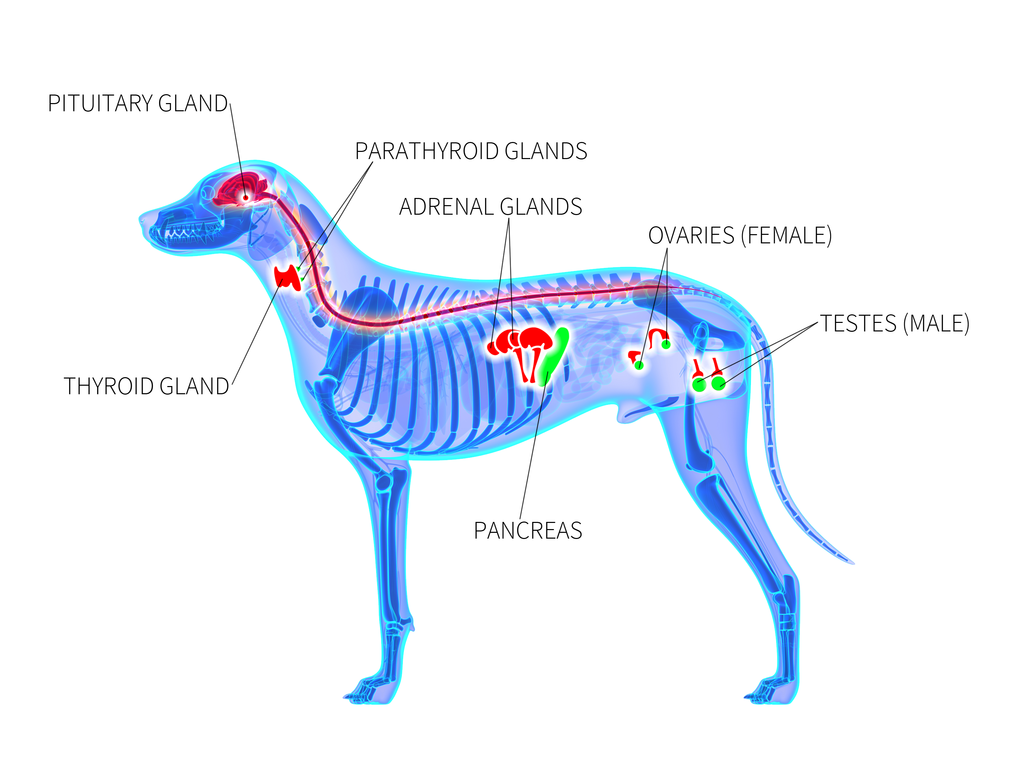 8
Endocrine System
Common conditions or diseases include:
hyperfunction or hypofunction
hyperthyroidism
fatty liver disease
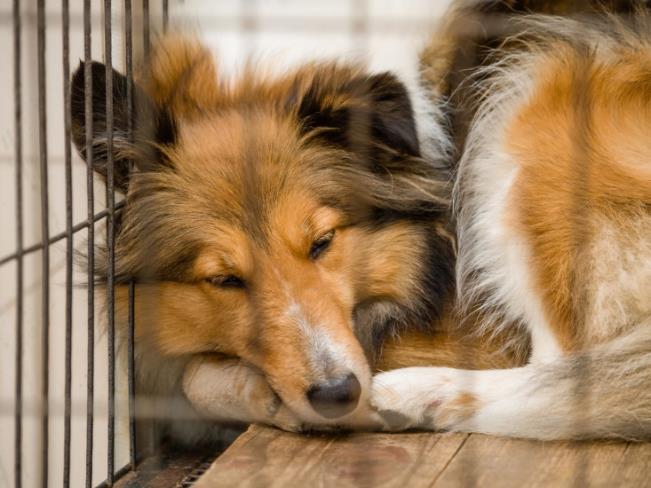 9
Hyperfunction or Hypofunction
Is caused by an imbalance in an animal’s hormone levels
glands which produce too much hormone are known as “hyper”
glands which do not produce enough hormone are known as “hypo”
10
Hyperthyroidism
Is caused by a tumor of the thyroid gland which produces excess thyroid hormone
Causes abnormal bone development and young animals to grow at an irregular rate
most affected animals will not survive through adulthood
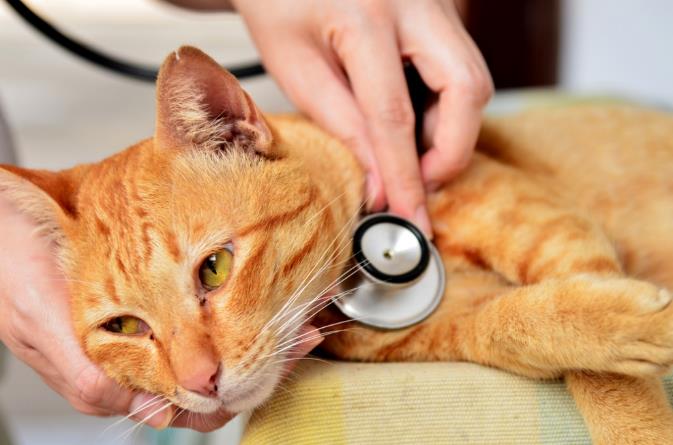 11
Fatty Liver Disease
Occurs when cattle break down too much fat for the liver to process properly
Causes fat which is broken down to convert back to fat in the liver which then becomes toxic to the animal and decreases the cattle’s body condition
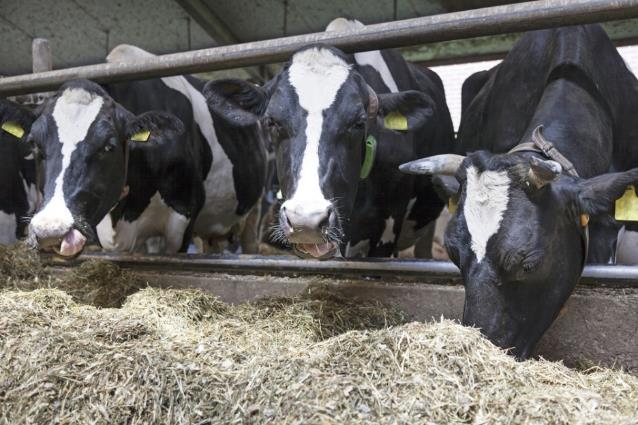 12
Immune System
Defends the body against infectious organisms and other invaders
Attacks organisms and substances which invade an animal’s system and causes diseases
Is made up of lymph nodes, cells, proteins, tissues and organs 
Common condition or disease includes:
autoimmune disease
13
Immune System
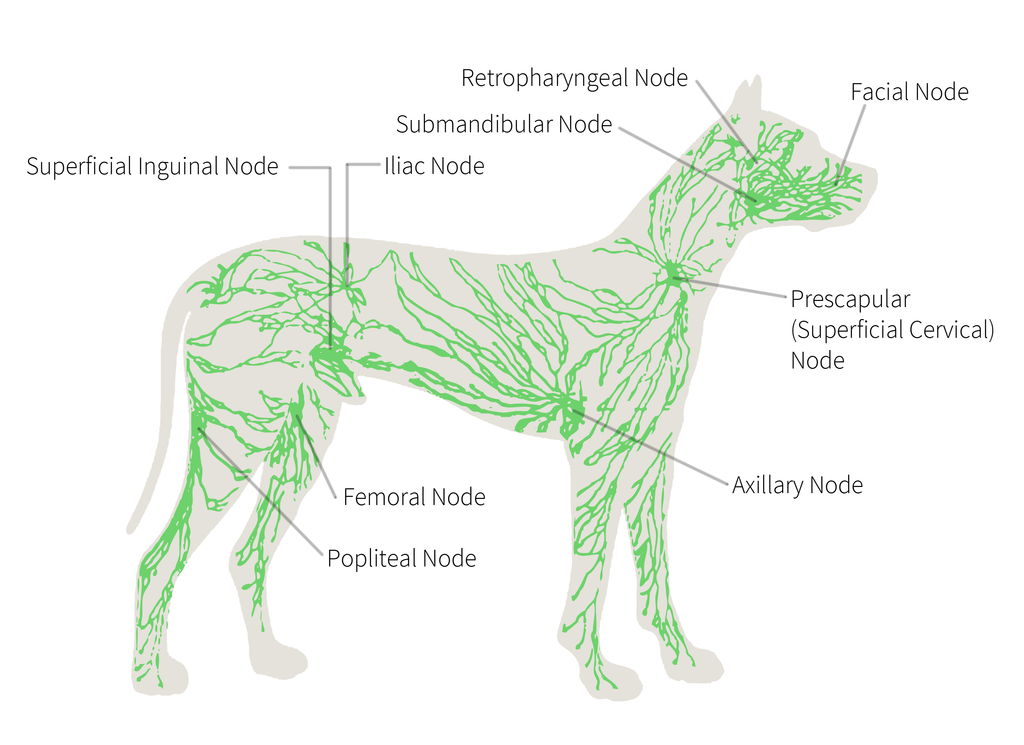 14
Autoimmune Disease
Occurs when the immune system fails to recognize itself and begins to attack and reject the body’s own tissue as a foreign object
Causes:
soreness
itching
flaky skin
inflamed ears
excessive licking
swelling
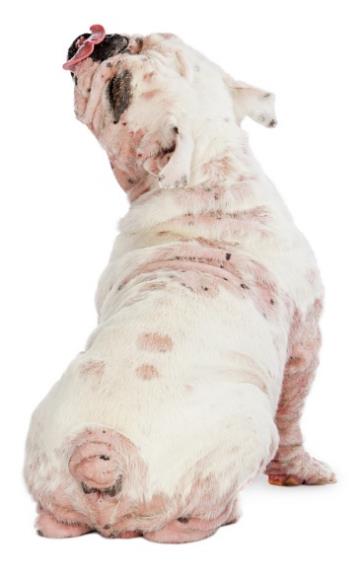 15
Integumentary System
Protects the animal’s body from disease by providing a barrier to viruses and bacteria
Protects the body from dehydration, overheating or freezing
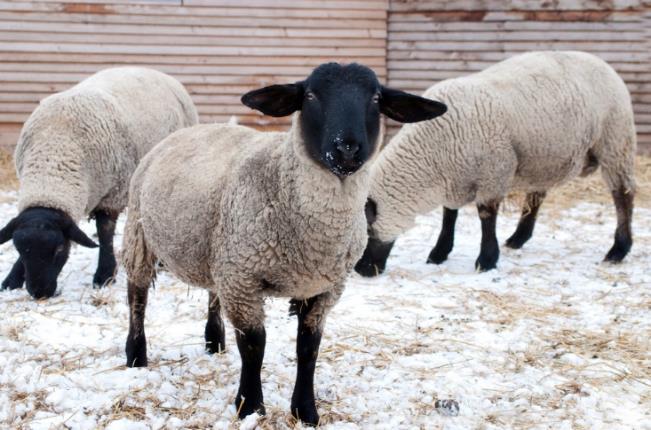 16
Integumentary System
Is the largest organ in the body and includes the following:
hair
feathers
scales
nails
hooves
horns
skin
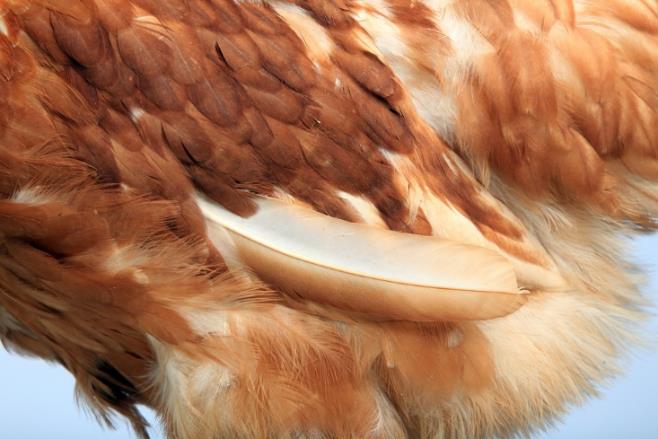 17
Integumentary System
Common conditions or diseases include:
mange
rainrot
ringworm
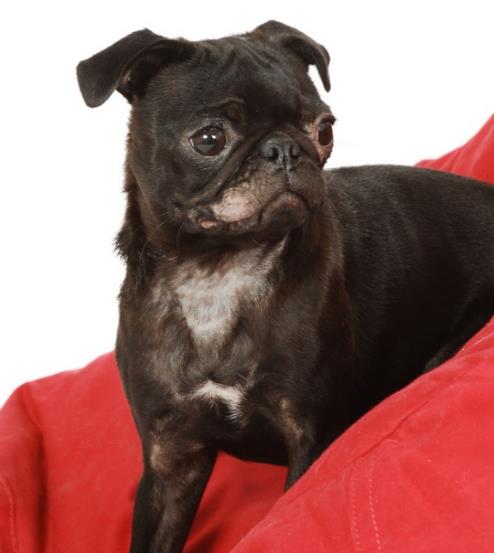 18
Integumentary System
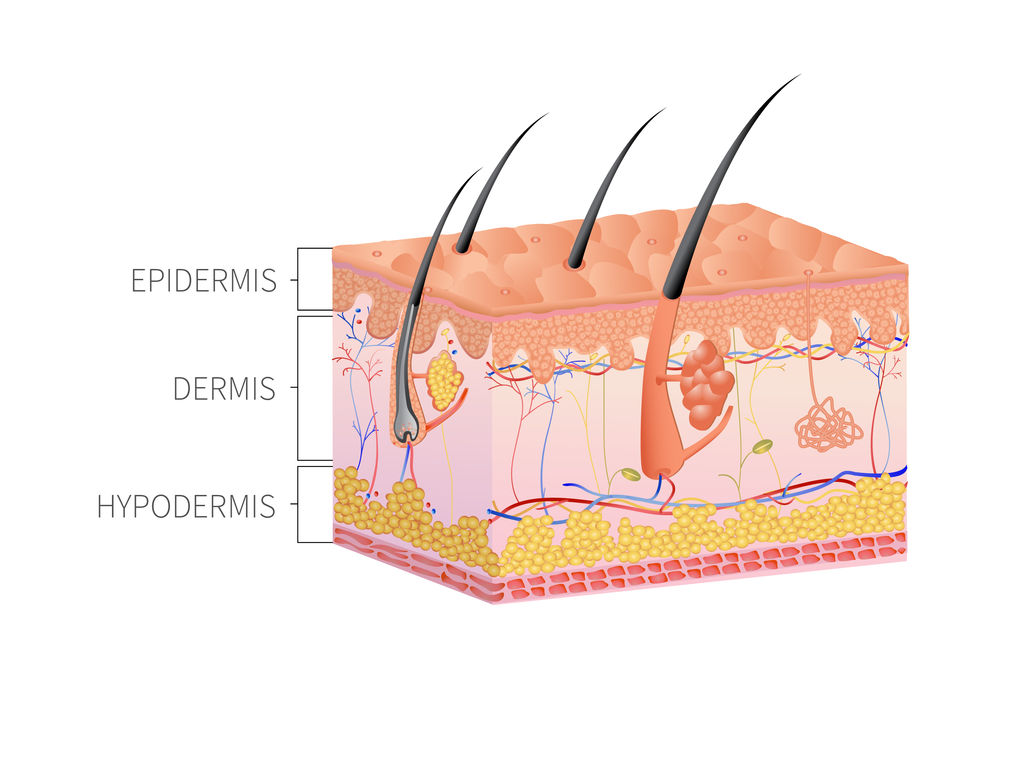 19
Mange
Is a skin disease which is caused by parasitic mites 
Causes:
severe itching
hair loss
scabs and lesions
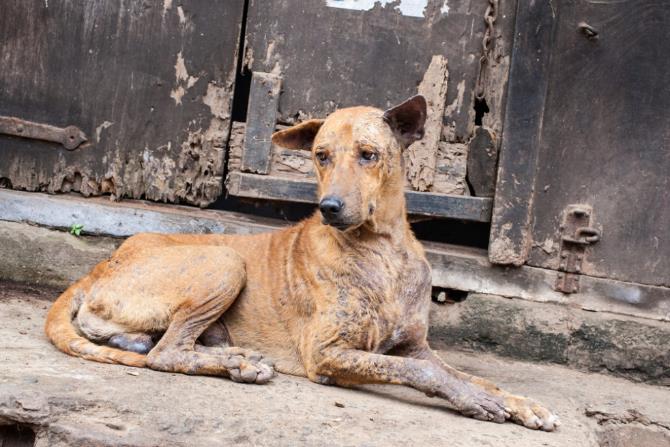 20
Rainrot
Is a bacterial infection which multiplies in a moist environment
Causes scabby crusts which form raised bumps on matted hair
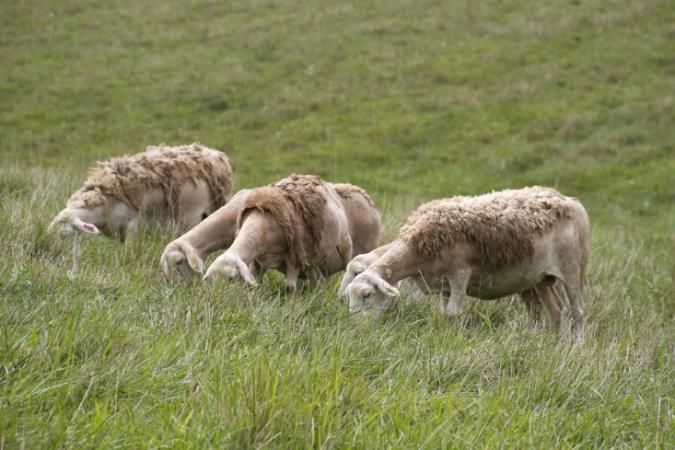 21
Ringworm
Is a highly contagious and infectious skin disease caused by fungi
Causes:
grey-white areas of skin
raised circular outlines
lesions
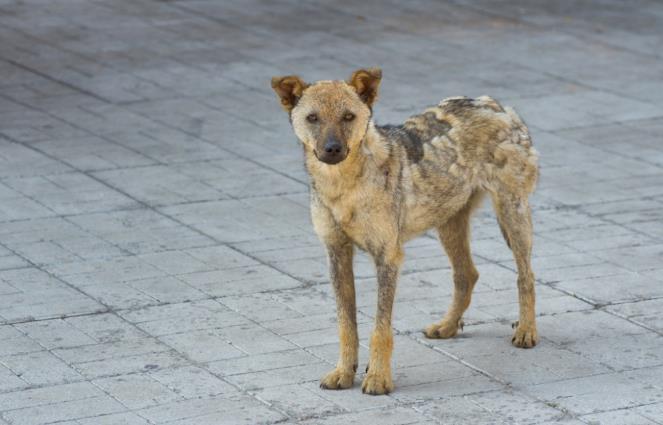 22
Nervous System
Transmits signals to different parts of the animal’s body and operates basic body functions like breathing and digestion
Includes:
the central nervous system, which is the brain and spinal cord
the peripheral nervous system, which is made up of the nerves and ganglia
23
Nervous System
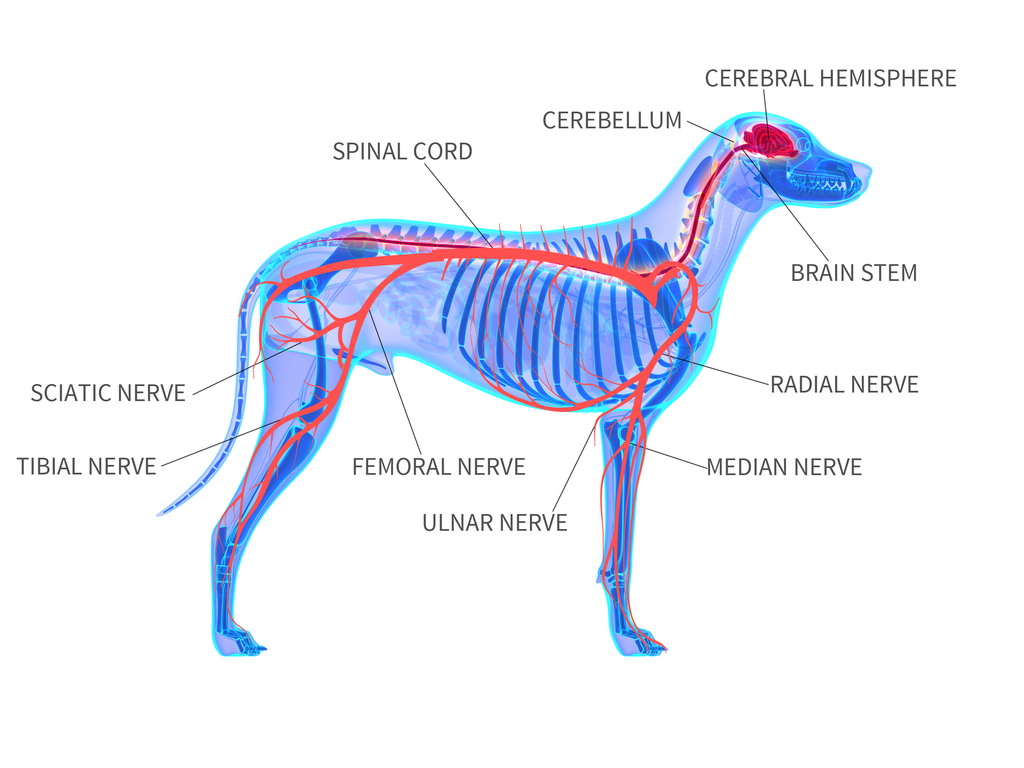 24
Nervous System
Common conditions or diseases include:
peripheral neuropathy
equine protozoal myeloencephalitis (EPM)
listeriosis
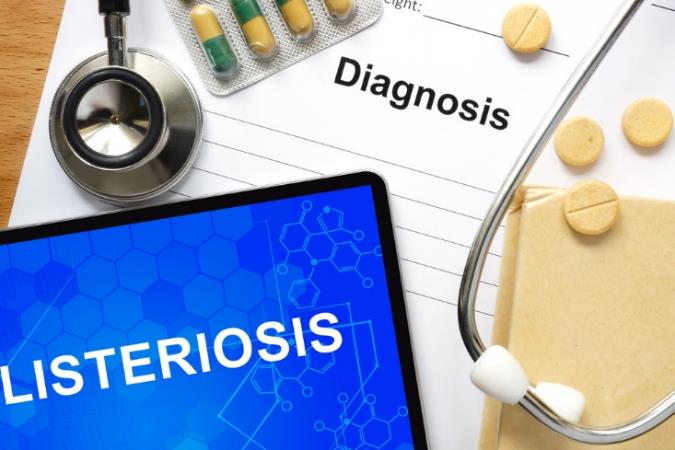 25
Peripheral Neuropathy
Is a nerve disorder which affects the peripheral nerves
Causes loss of electrical signals in the nerves, impairs function and causes degeneration and deterioration
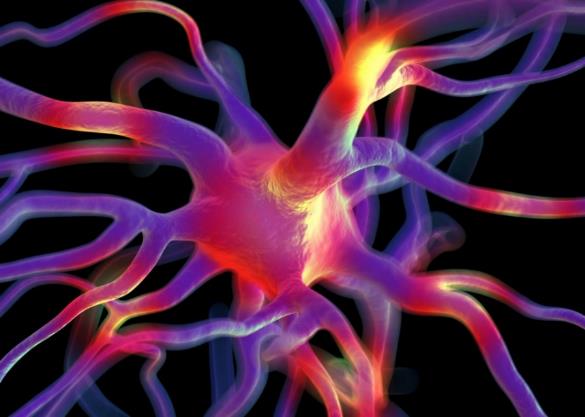 26
Equine Protozoal Myeloencephalitis (EPM)
Is caused by horses ingesting feces of opossums which contain protozoa
Causes lesions on the spinal cord and brain stem and neurologic damage
Causes:
loss of coordination
stumbling
soreness
muscle atrophy
weakness
head tilt
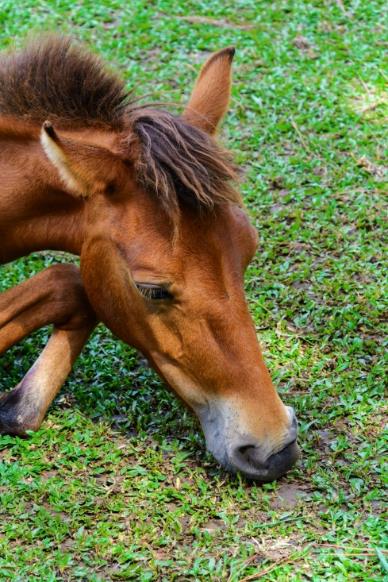 27
Listeriosis
Is a bacterial disease which causes uncoordinated movements, leaning against objects and paralysis
Can result in death within two to three days after the onset of symptoms
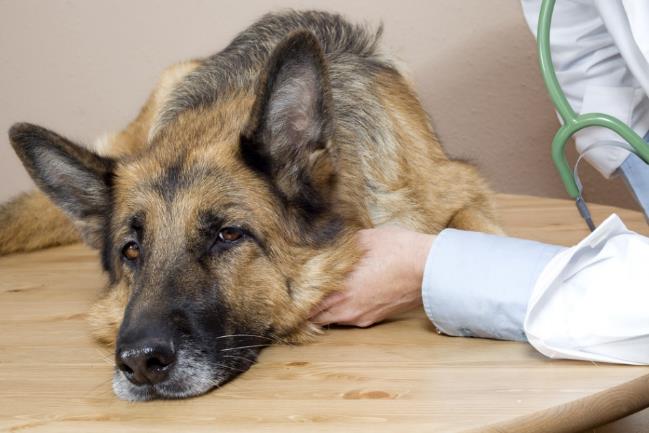 28
Skeletal System
Protects and supports the body tissues and internal organs
Is made up of bones and other connective tissues
Common conditions or                                      illnesses include:
osteochondrosis
hip dysplasia
fractures
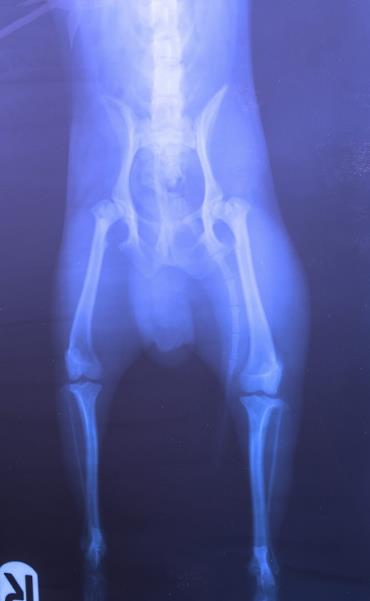 29
Skeletal System
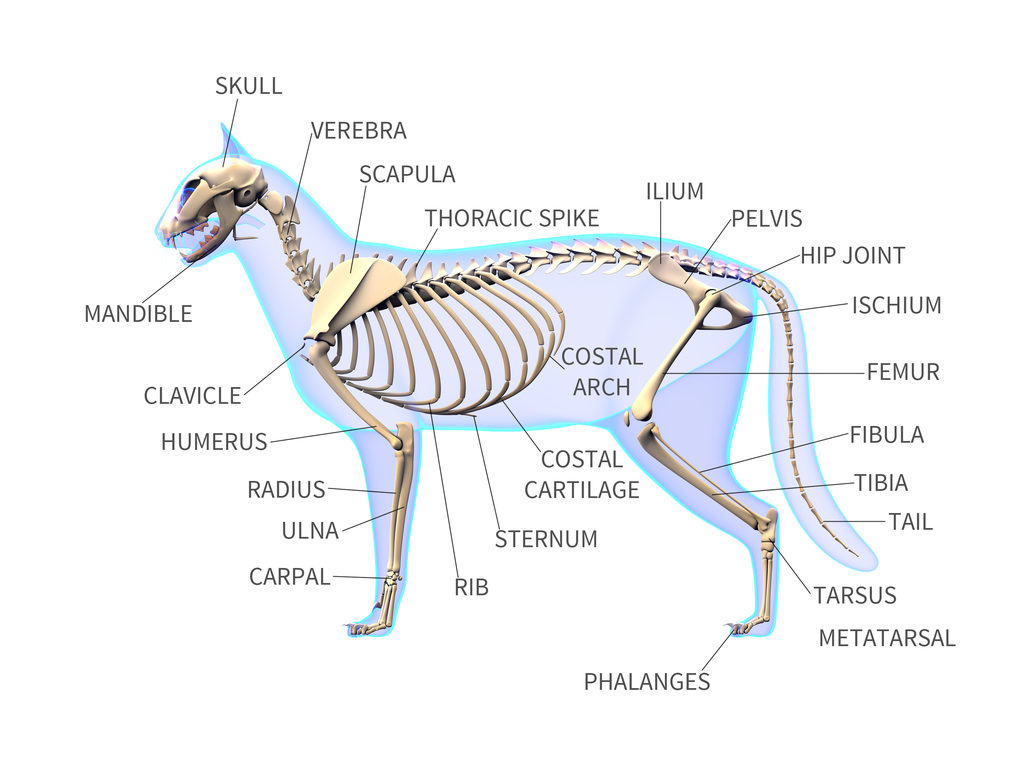 30
Osteochondrosis
Is a disease which can affect a variety of joints of a young, growing animal
Causes irregular bone growth which can lead to painful lesions within the joints
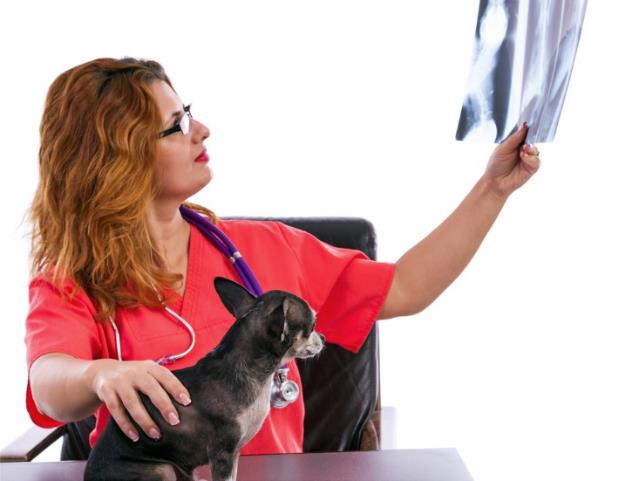 31
Hip Dysplasia
Is an inherited condition which is caused by a hip joint which has not formed properly
Causes a joint to be loose and allows the leg bone to move too much which results in painful deterioration
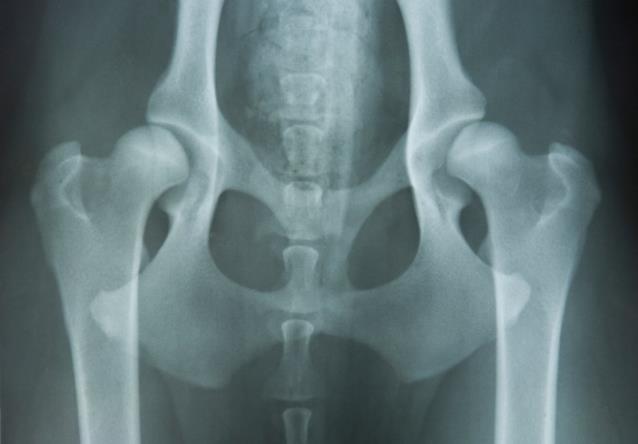 32
Fractures
Are also known as a break in bones
Often occur due to accidents or incidents such as falls
Require immediate care to reduce pain and proper healing
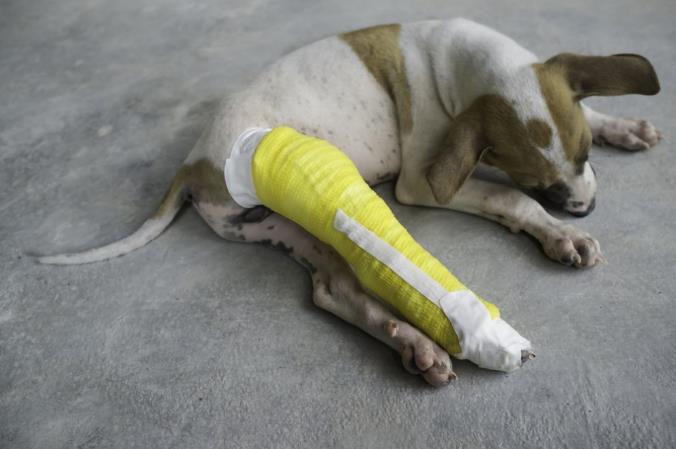 33
Reproductive System
Consists of sex organs within animals which work together for the purpose of sexual reproduction
Female anatomy includes:
ovaries
uterus 
vagina 
vulva 
utter
Male anatomy includes:
penis
testes
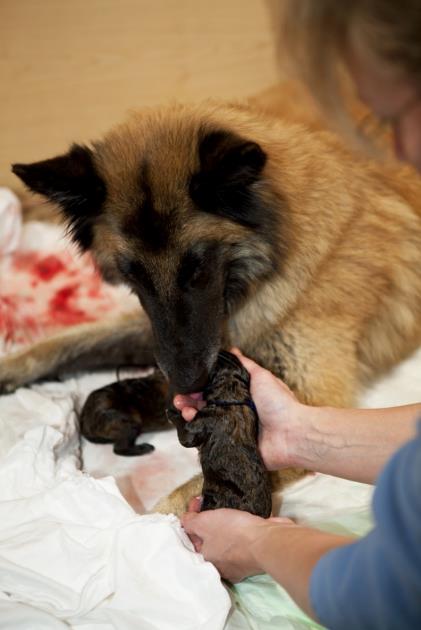 34
Male Reproductive System
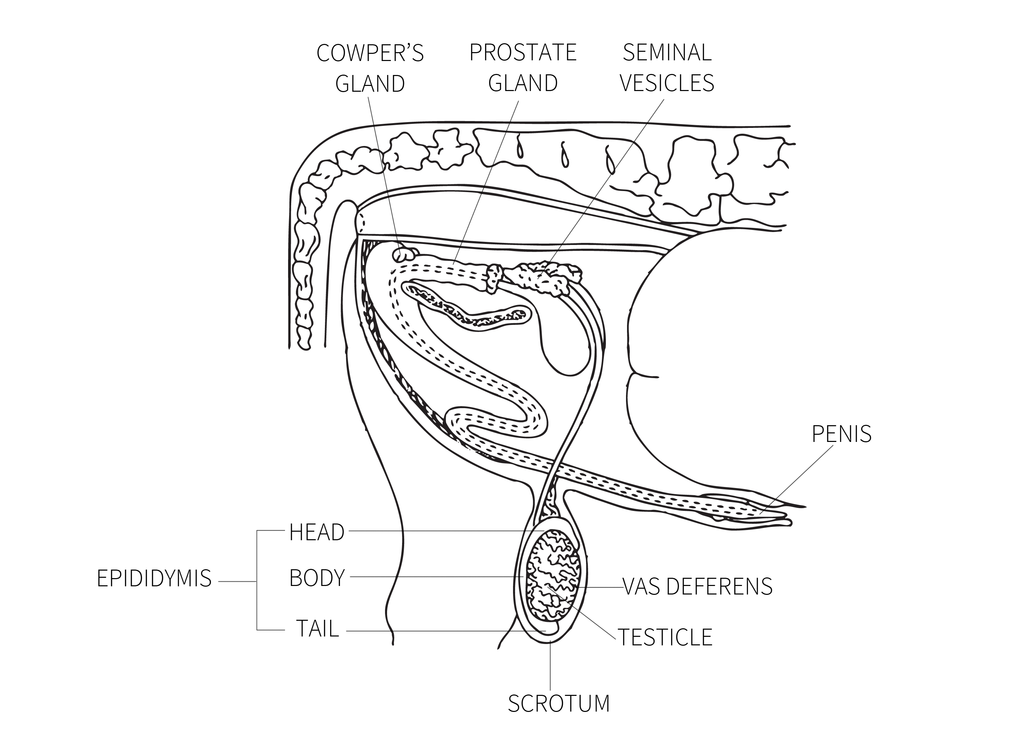 35
Female Reproductive System
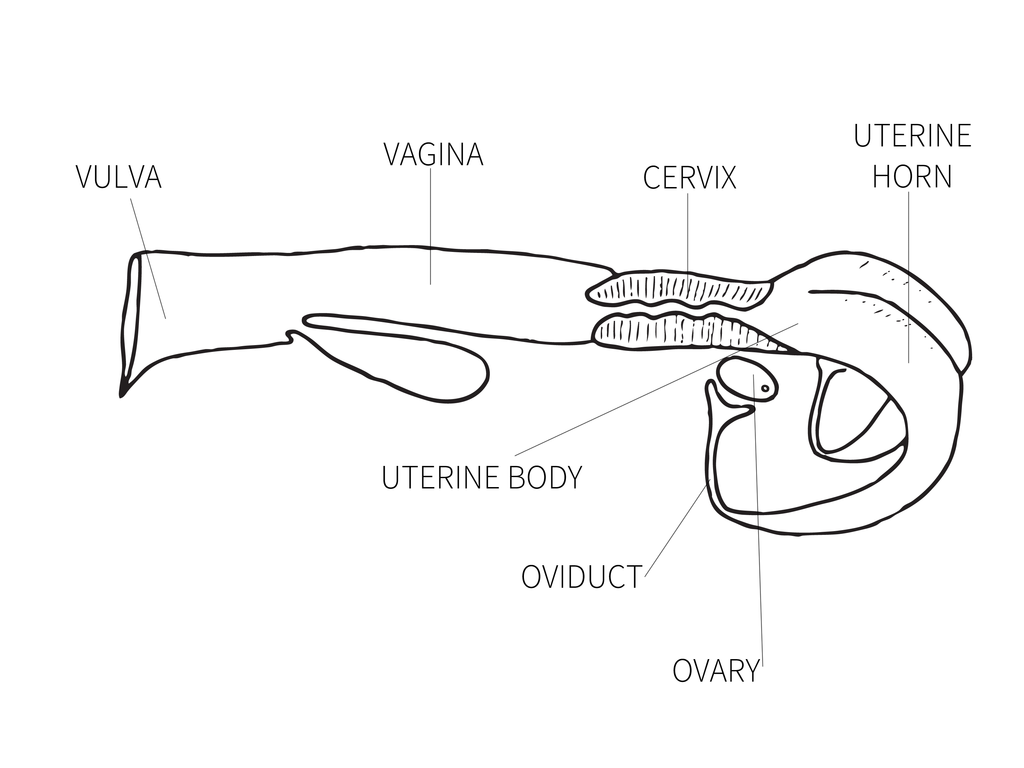 36
Reproductive System
Common conditions or diseases include:
infertility
dystocia
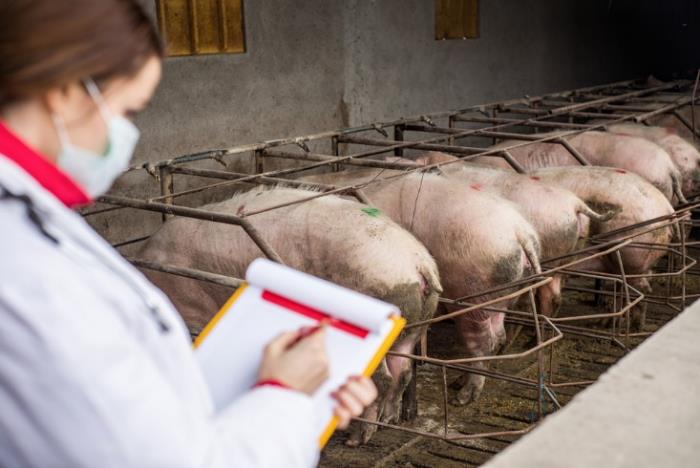 37
Infertility
Is the inability to conceive or carry a pregnancy
Can affect animals of all ages but tends to more commonly affect older animals
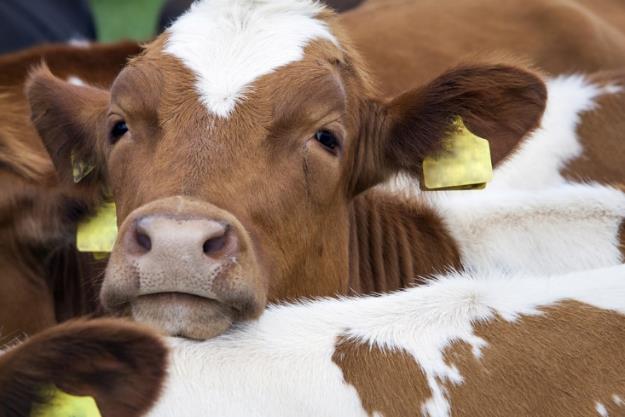 38
Dystocia
Is defined as difficult birthing
May occur because of maternal difficulties or  the position of the fetus within the uterus
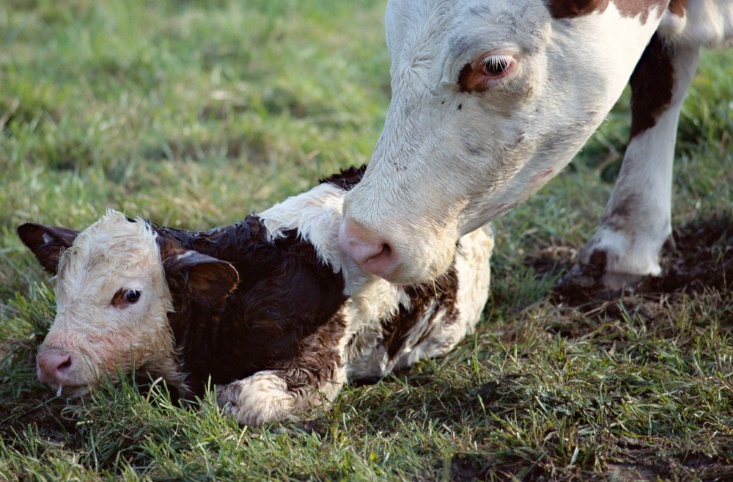 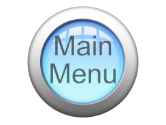 39
Common Veterinary Terms & Abbreviations
40
Common Veterinary Terms
Can be grouped in the following categories:
species specific terms
physical examinations
animal handling 
injections 
blood sampling
laboratory procedures
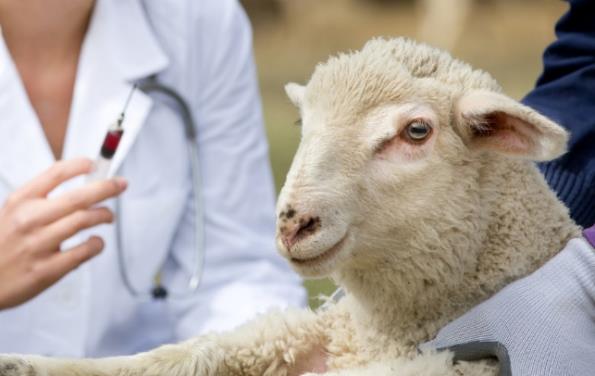 41
Common Veterinary Terms
Can be grouped in the following categories:
hospital procedures
surgical procedures
veterinary medical equipment
pharmacology
common veterinary                                    abbreviations
common veterinary                                    symbols
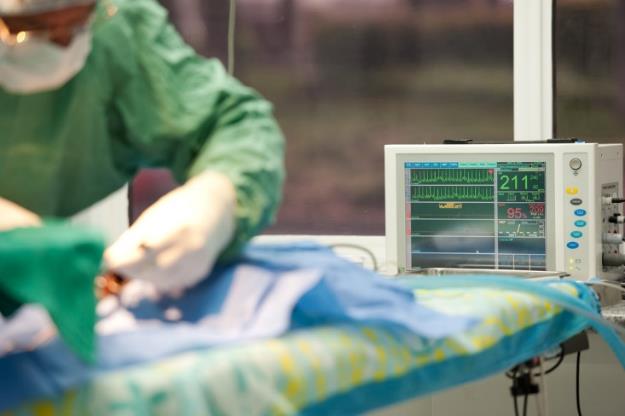 42
Species Specific Terms
Include the following:
cat terms
dog terms
horse terms
swine terms
cattle terms
sheep terms
goat terms
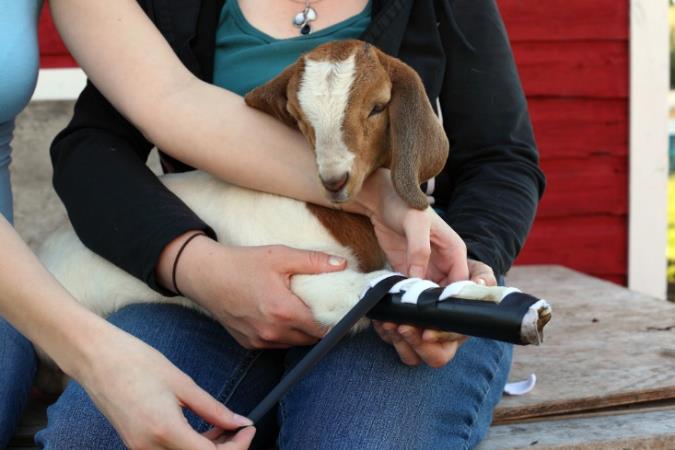 43
Cat Terms
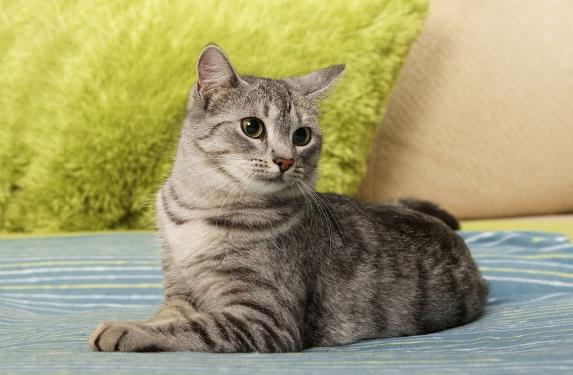 Include:
tom - intact male
neutered - castrated male
queen - intact female
spayed - sterilized female 
kitten - young cat
queening - giving birth
litter - a group of offspring born at the same time
44
Dog Terms
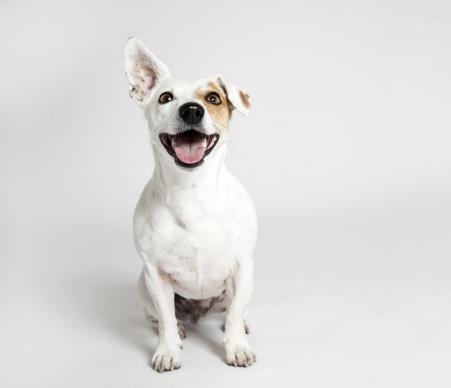 Include:
dog/stud - an intact male dog
neutered - castrated male dog
bitch - an intact female 
spayed - sterilized female
whelp or puppy - a young dog
whelping - giving birth
pack - a group of dogs
litter - a group of offspring born at the same time
45
Horse Terms
Include:
stallion - an intact male more than four years old
colt - an intact male than four years old 
mare - an intact female more than four years old 
filly - an intact female less than four years old
gelding - a castrated male 
foal - a young horse
foaling - giving birth
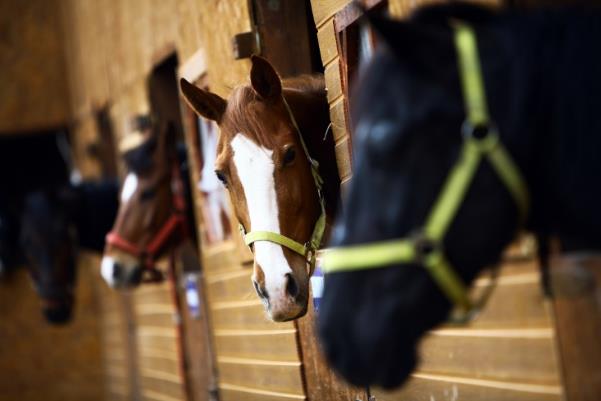 46
Swine Terms
Include:
boar - an intact male 
sow - an intact female 
barrow - a male who is castrated when young
gilt - a young female which has not given birth
pig or shoat - a young pig
farrowing - giving birth 
herd - a group of pigs
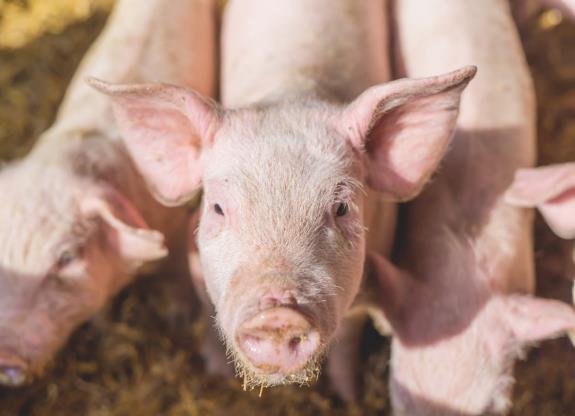 47
Cattle Terms
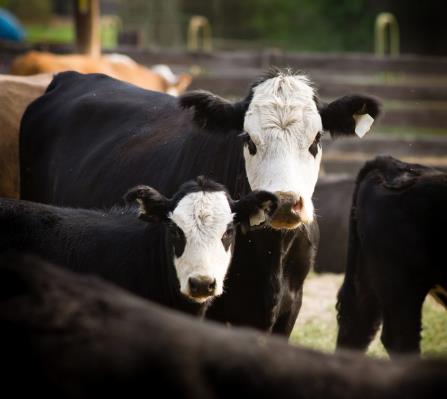 Include:
bull - an intact male
cow - an intact female
steer - a male bovine castrated                                 when young
heifer - a young female bovine                                      which has not given birth
calf - a young bovine
herd - a group of cattle
calving or freshening - giving birth
48
Sheep Terms
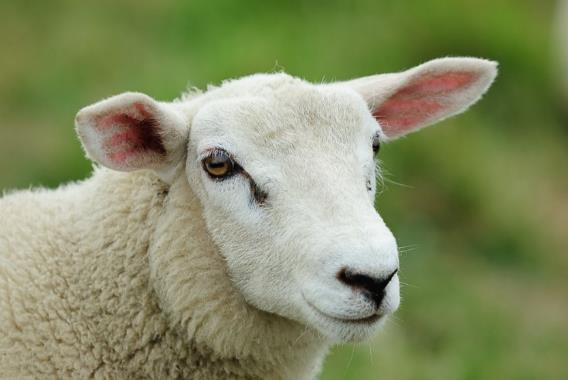 Include:
ram - an intact male 
ewe - an intact female 
wether - a castrated male                                   
lamb - a young sheep
flock - a group of sheep
freshening or lambing - giving birth
49
Goat Terms
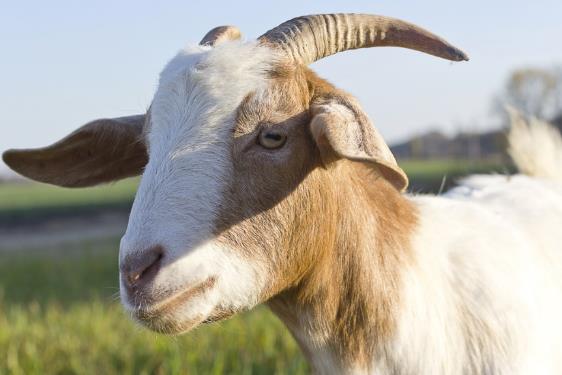 Include:
buck - an intact male
doe - an intact female
wether - a castrated male
kid - a young goat
herd - a group of goats
freshening or kidding - giving birth
50
Physical Examinations
Are used to identify any abnormalities associated with the animal in an effort to make informed judgments about its’ health
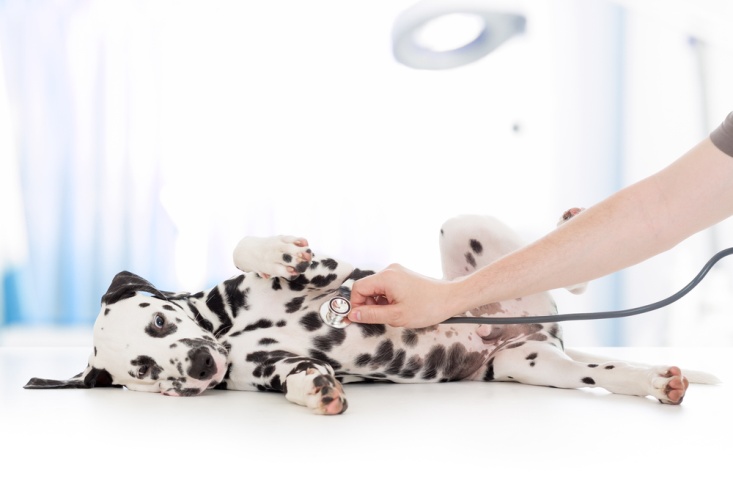 51
Physical Examination Terms
52
Physical Examination Terms
53
Physical Examination Terms
54
Animal Handling
Is a term used to describe the way veterinarians and staff work with, respond to and interact with animals in a clinical or field setting
Is crucial to the safety of the handler, owner and animal
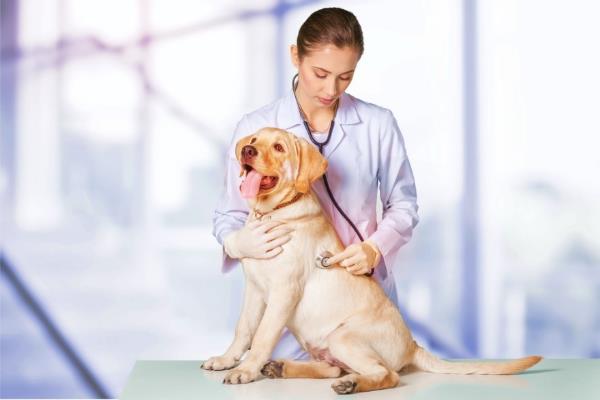 55
Animal Handling
56
Animal Handling
57
Injections
Are used to administer medication and vaccinations
Techniques differ based on the dosage and administration statements describing directions for use
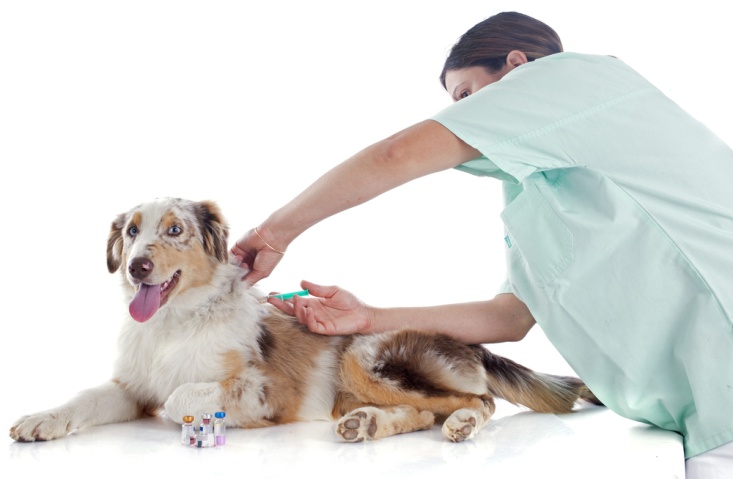 58
Injections Terms
59
Injection Terms
60
Blood Sampling
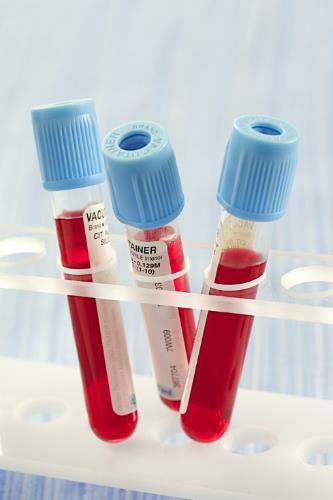 Is used in the diagnosis and                          monitoring of disease and                                   infection in animals 
Obtains an initial overview of                                 the animal’s health, functionality                          of an organ or tests for a                             certain disease
Requires special equipment and training
61
Blood Sampling Terms
62
Blood Sampling Terms
63
Laboratory Procedures
Are a routine part of veterinary medicine and are conducted to establish baseline or “normal” values for healthy animal
Determine the presence of illness or disease in an animal
Help monitor a sick animal’s response to treatment
Determine the risks of complications before surgery
64
Laboratory Procedures
Commonly include:
blood examinations
fecal examinations
urine examination
culture and sensitivity tests
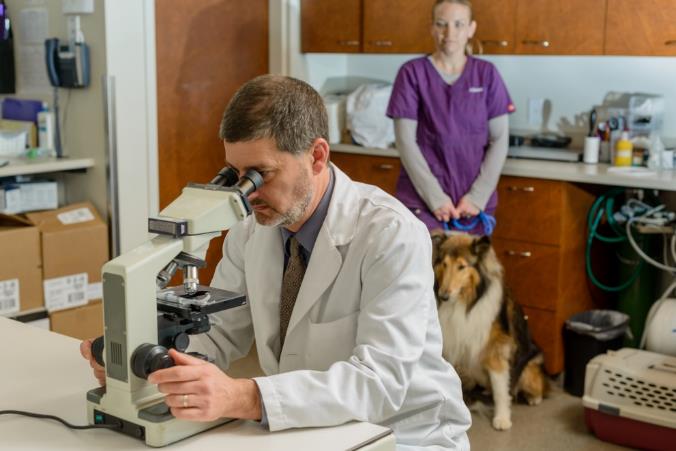 65
Laboratory Procedure Terms
66
Hospital Procedures
Are other common procedures performed within the clinic by veterinary medical staff 
Include the following:
clinic protocol
emergency protocol and first aid
animal care skills
therapeutic care
reproductive and genetic                                   evaluation
newborn, orphan and                                             recumbent care
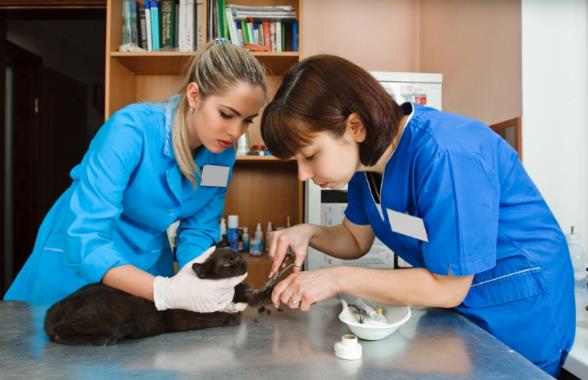 67
Hospital Procedures Terms
68
Hospital Procedures Terms
69
Surgical Procedures
Are complex operations performed by veterinarians and are used to benefit an animal’s health 
Most commonly performed within the veterinary clinic include:
spaying
surgically removing a                                           female’s ovaries and                                            uterus
neutering
surgically removing a                                                  male’s testicles
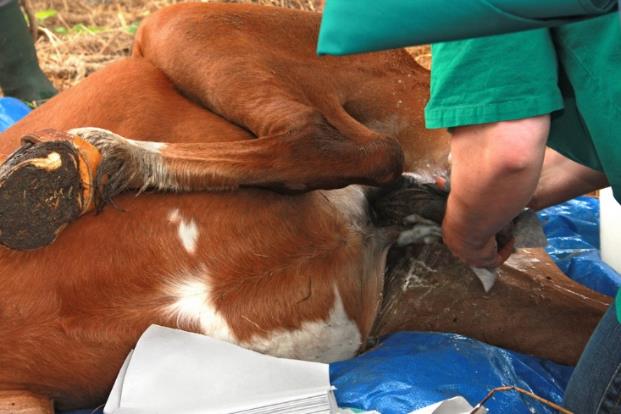 70
Surgical Procedures Terms
71
Veterinary Medical Equipment
Is used to perform surgical procedures, the determination of health in animals and to administer medication
Includes:
common electronic technology
common imaging equipment
common surgical instruments
common medication                                         administration instruments
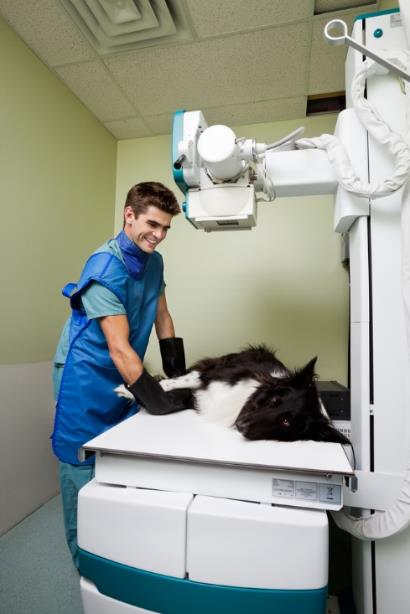 72
Common Electronic Technology
Is used daily in veterinary clinics to help  determine illness and the overall health of animals
73
Common Imaging Equipment
Has revolutionized veterinary medicine by allowing veterinarians to determine disease, illness and overall health of animals easily
74
Common Surgical Instruments
Are specially designed tools or devices which perform specific actions while performing surgery or an operation on animals
75
Common Medication Administration Instruments
Are used to inject medication into an animal in order to diagnose, treat or prevent illness
76
Common Medication Administration Instruments
77
Pharmacology
Is the study of medicine which focuses on the uses, effects and modes of actions in drugs
Is divided into the study of pharmacokinetics and pharmacodynamics
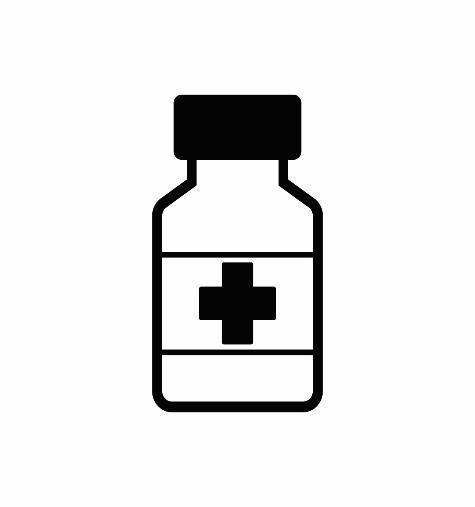 78
Pharmacology Terms
79
Pharmacology Terms
80
Common Veterinary Abbreviations
81
Common Veterinary Abbreviations
82
Common Veterinary Abbreviations
83
Common Veterinary Abbreviations
84
Common Veterinary Abbreviations
85
Common Veterinary Abbreviations
86
Common Veterinary Abbreviations
87
Common Veterinary Abbreviations
88